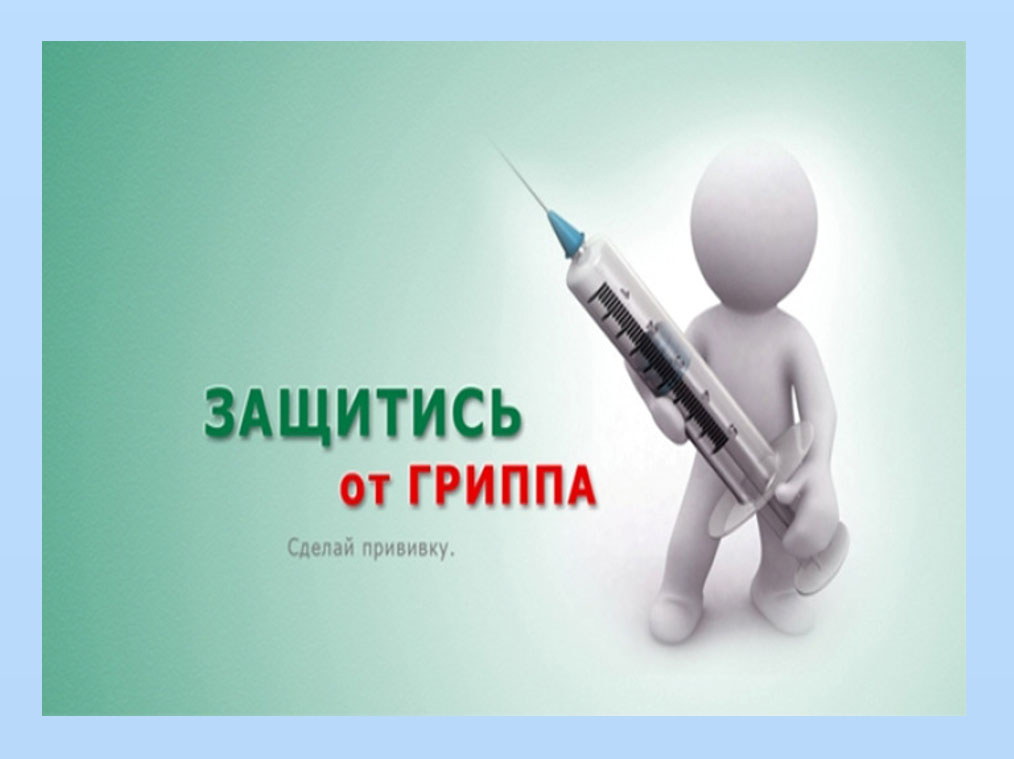 Государственное казенное общеобразовательное учреждение 
«Специальная (коррекционная) общеобразовательная  
школа-интернат № 27»
Воспитатель 
Балабанова Т. В
Чтобы не заболеть соблюдай правила:
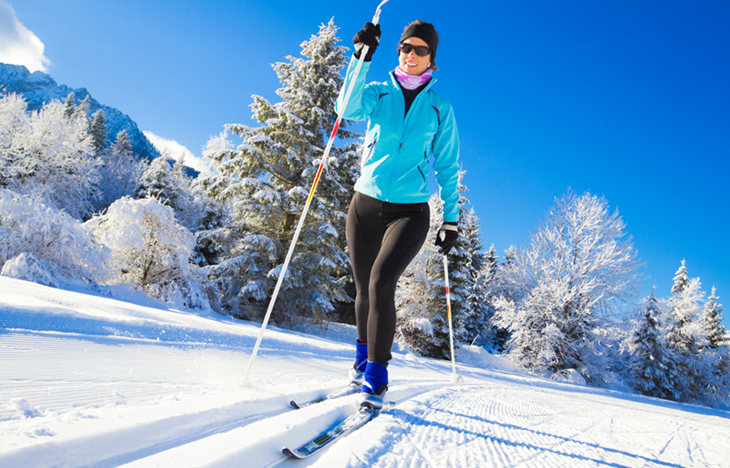 Часто мойте руки с мылом
Чистка и дезинфекция удаляет и уничтожает вирус
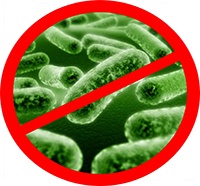 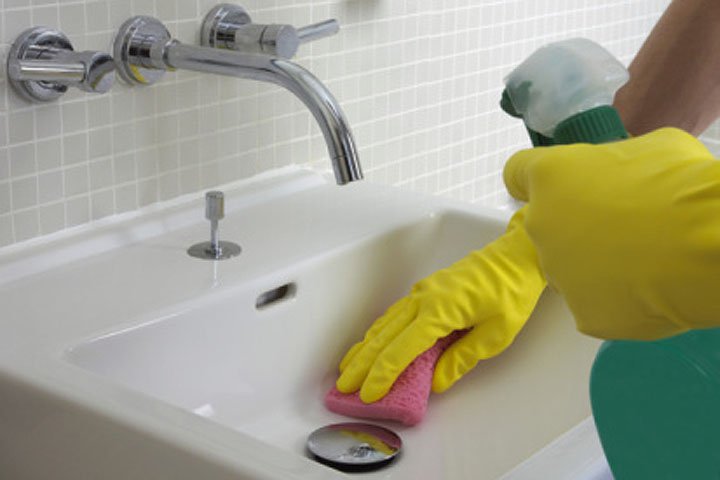 Избегайте поездок и многолюдных мест
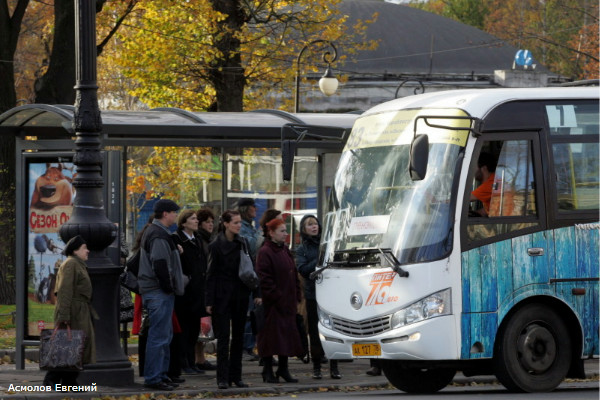 Прикрывайте нос при чихании
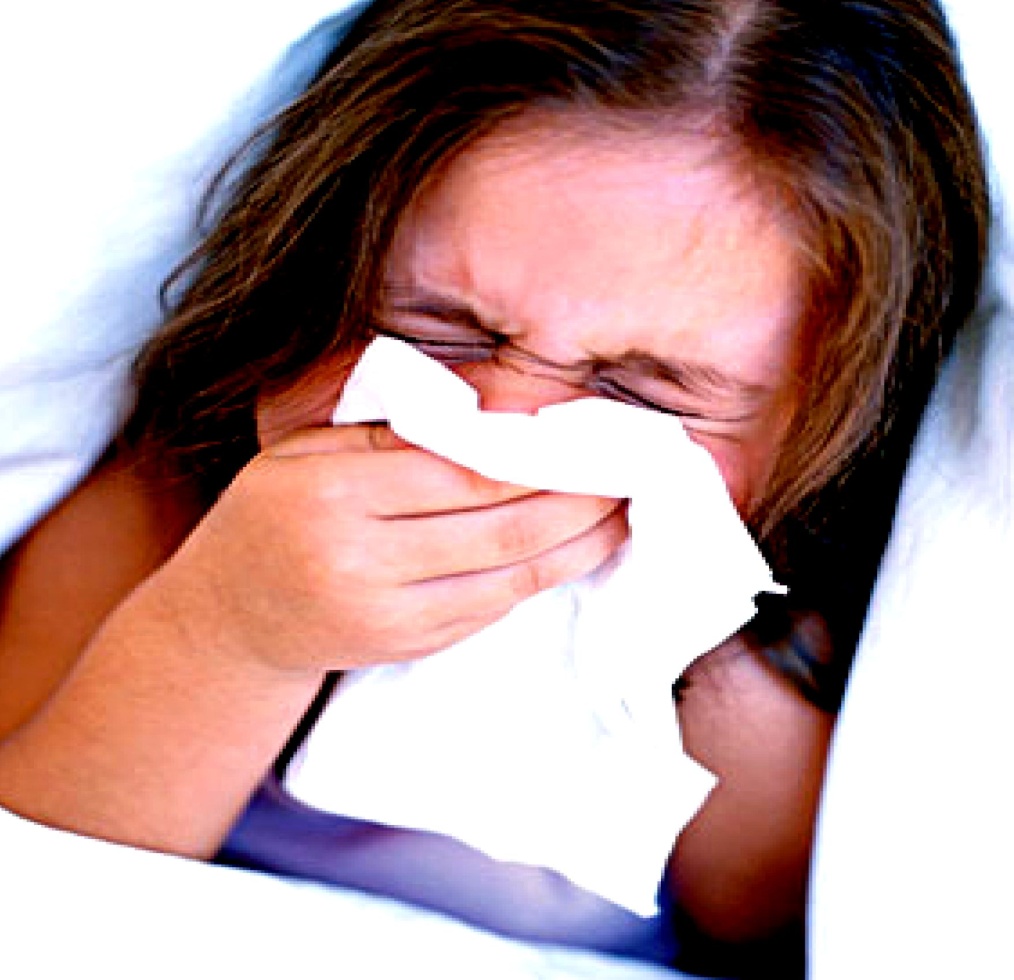 Избегайте трогать глаза
Не трогайте нос
Не касайтесь рта
Надевайте маску
Ведите здоровый образ жизни
Соблюдайте здоровый режим
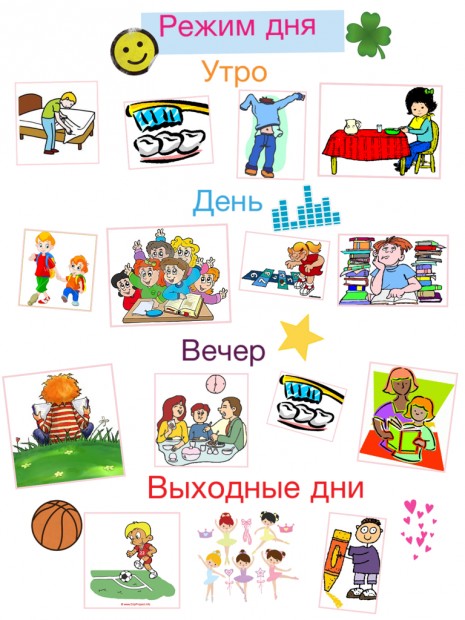 Физическая активность
Что делать если заболел?
Оставайтесь дома и срочно обратитесь к врачу
Соблюдайте предписания врача
Соблюдайте постельный режим
Пейте как можно больше жидкости
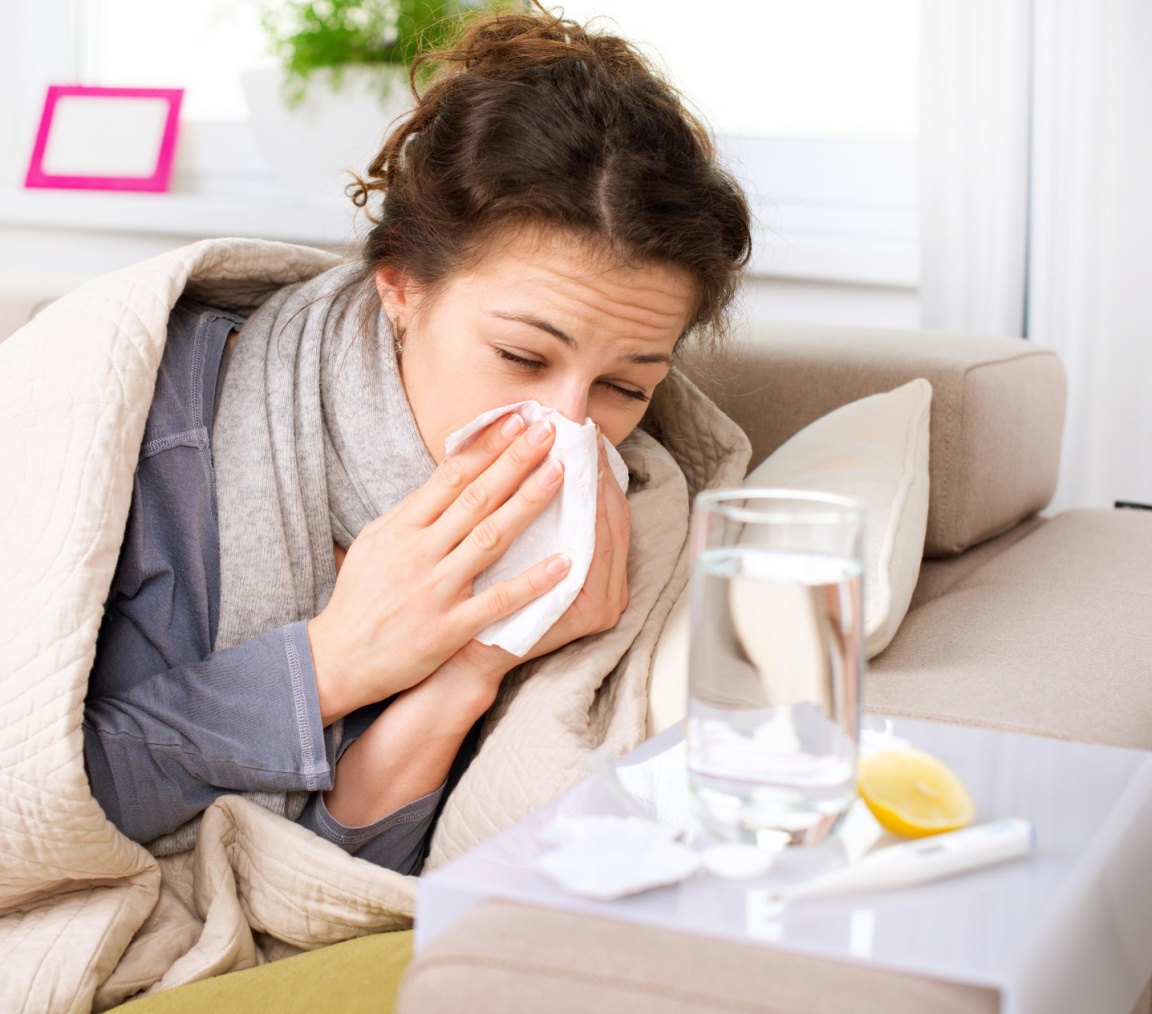 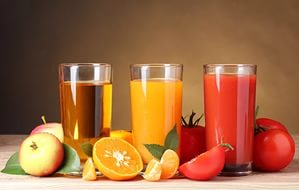 Носите маску для снижения риска распространения инфекции
Прикрывайте нос и рот платком когда кашляете
Чаще мойте руки
Выбрасывайте использованные салфетки
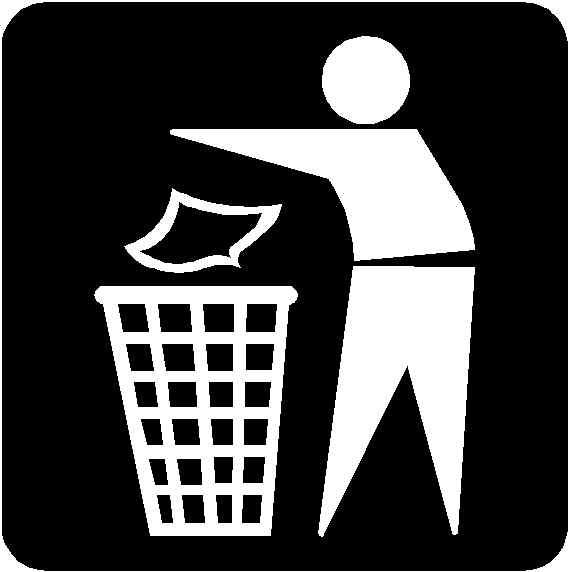 Будьте здоровы!